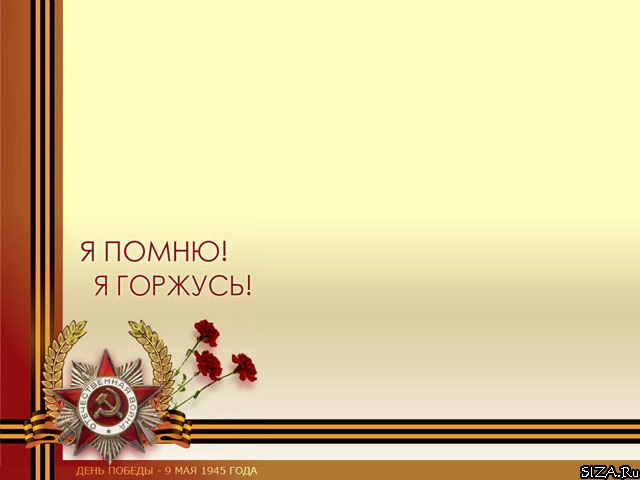 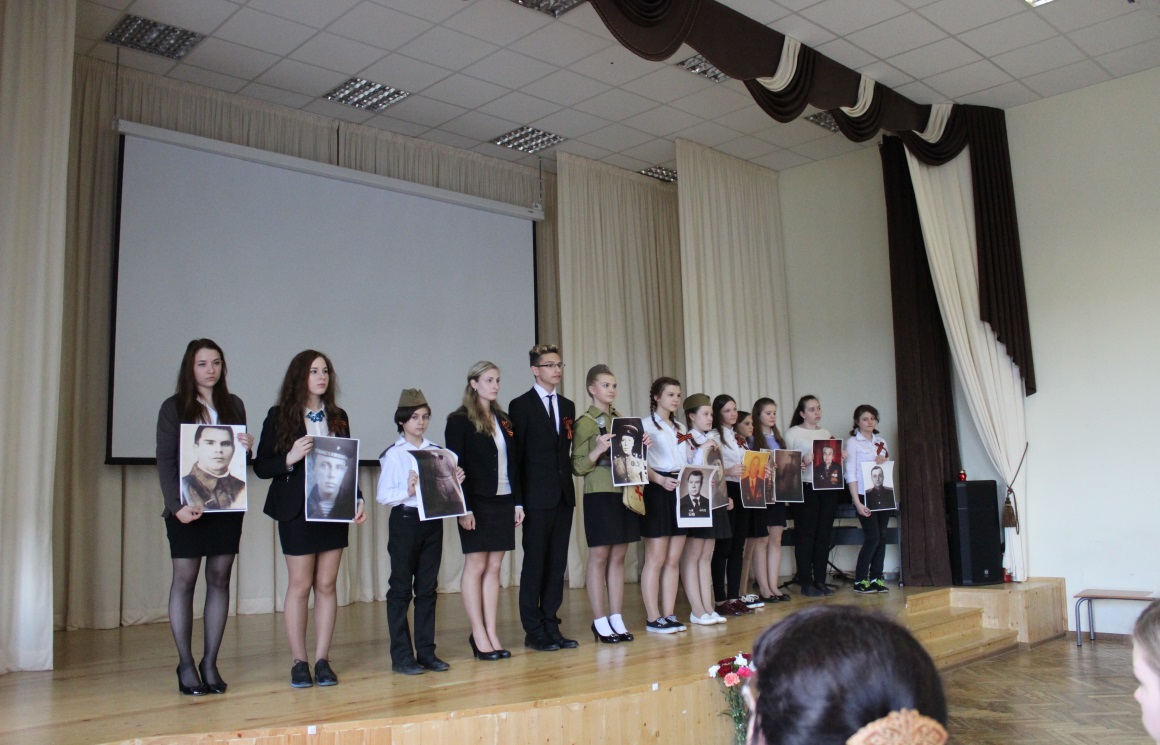 Фото мероприятия: «Мы правнуки Великой Победы!»
Состоялось 30.04.2015 года
«Гимназия № 17» г. Мытищи
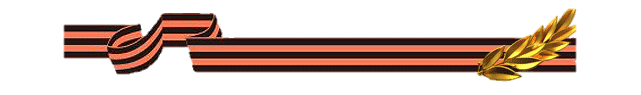 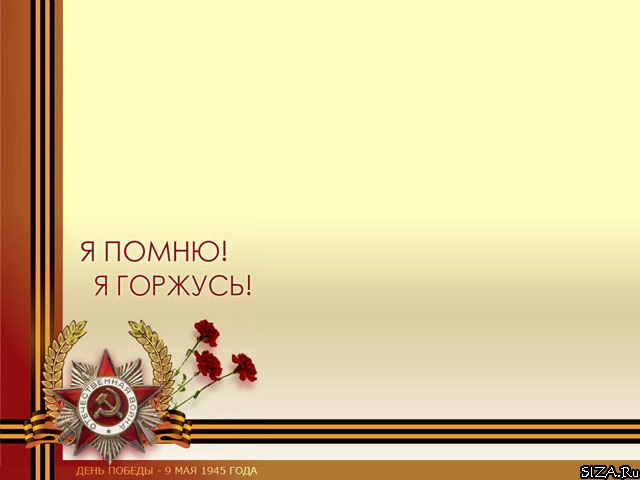 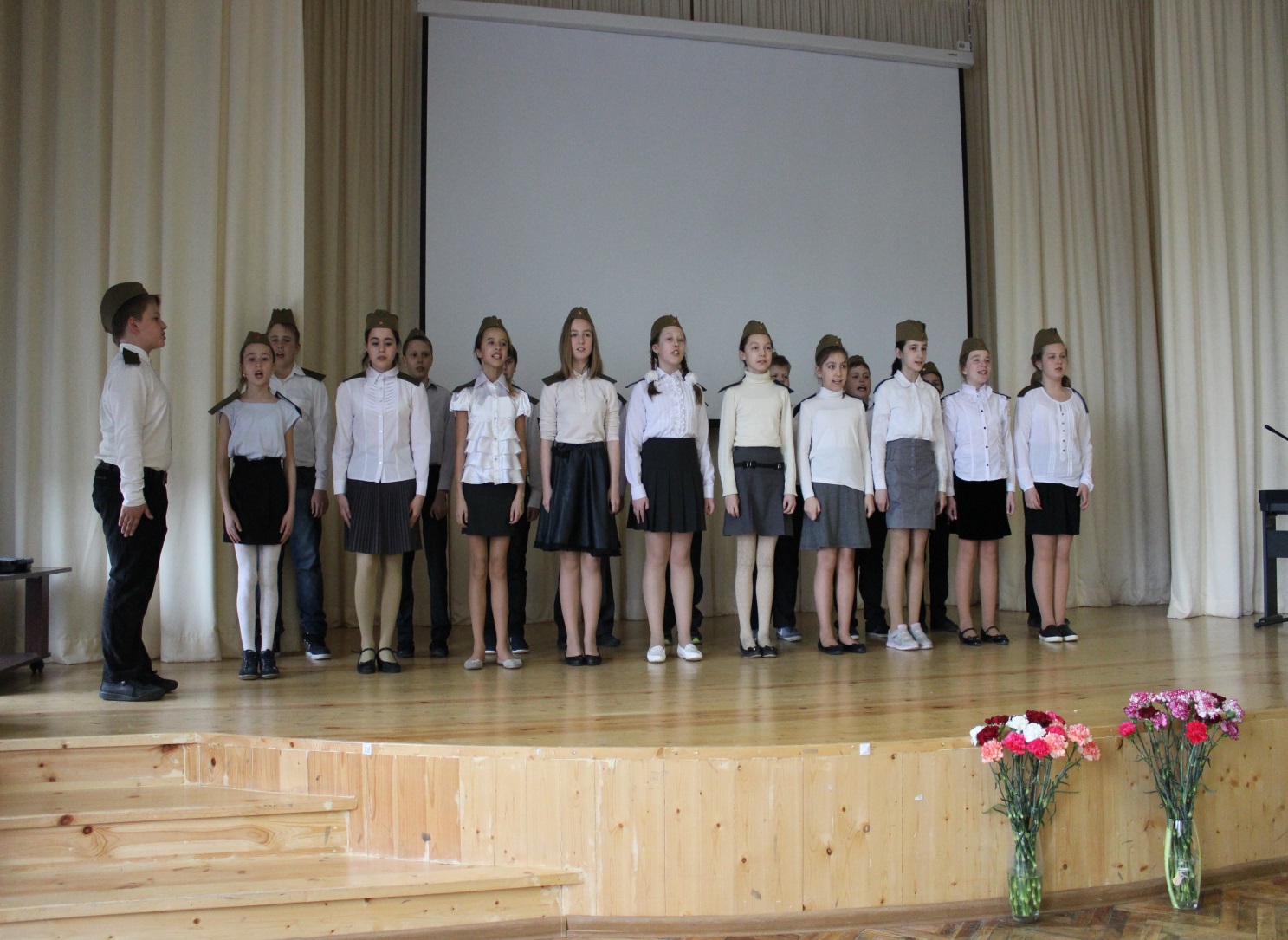 5 «Б» класс
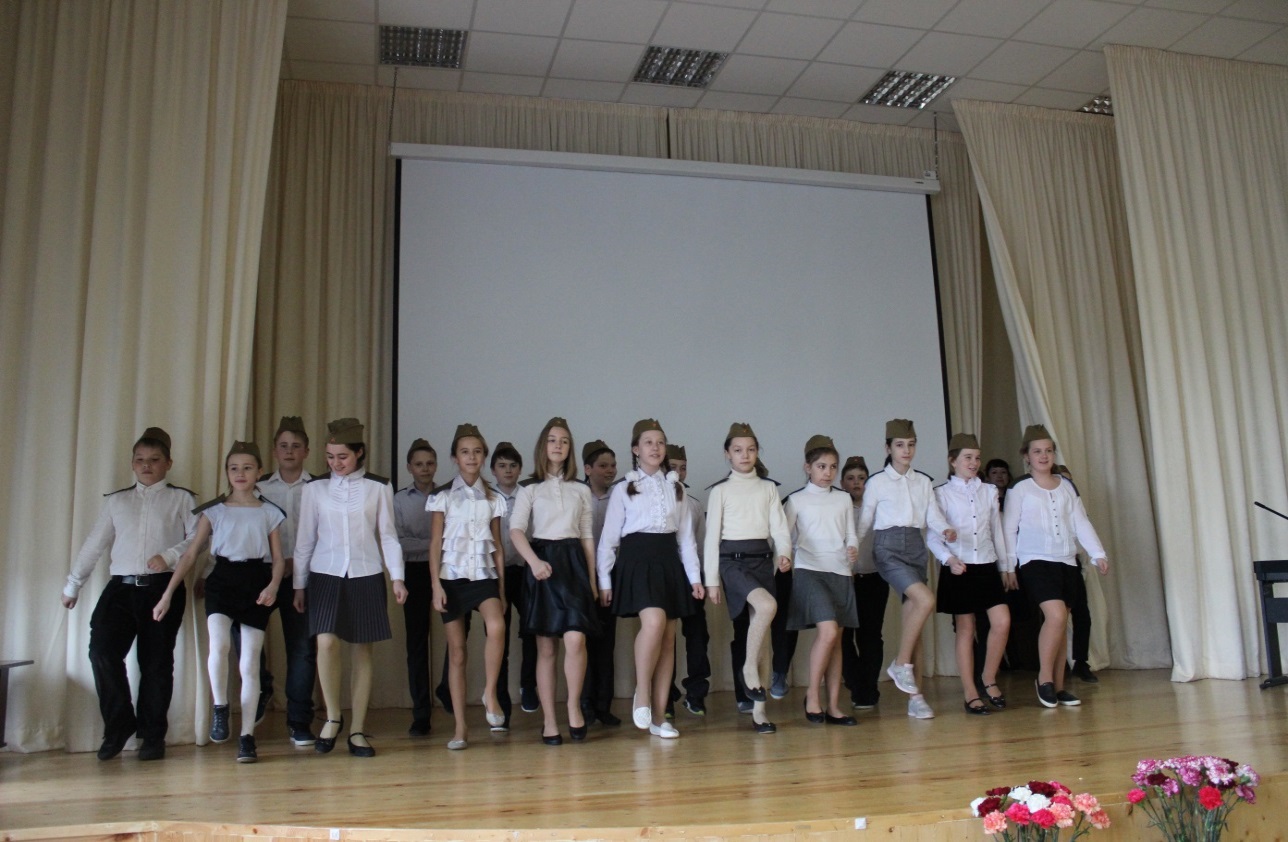 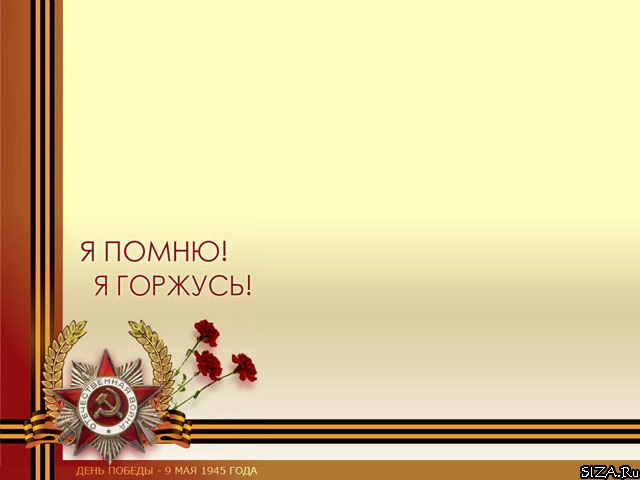 11 «А» класс
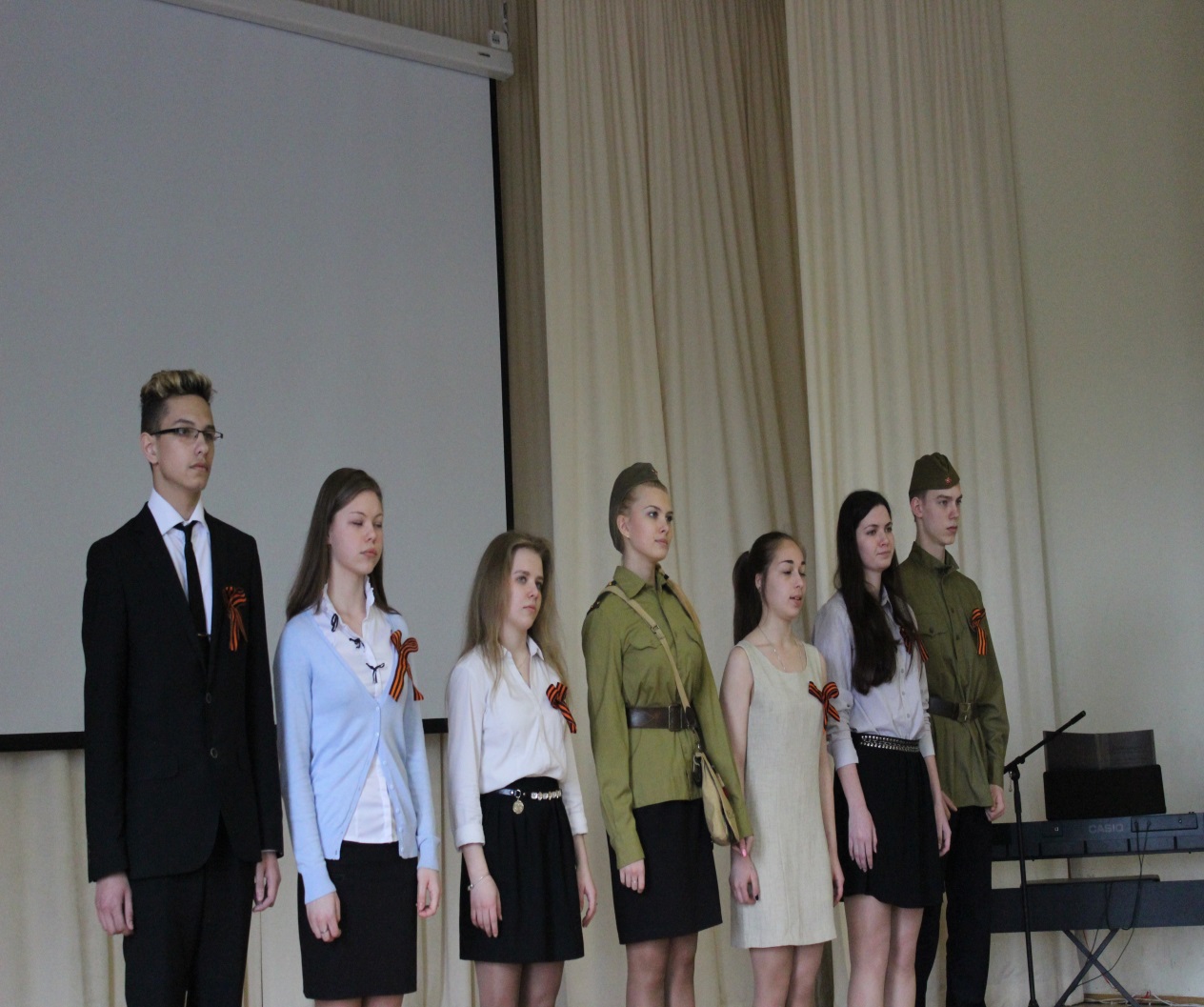 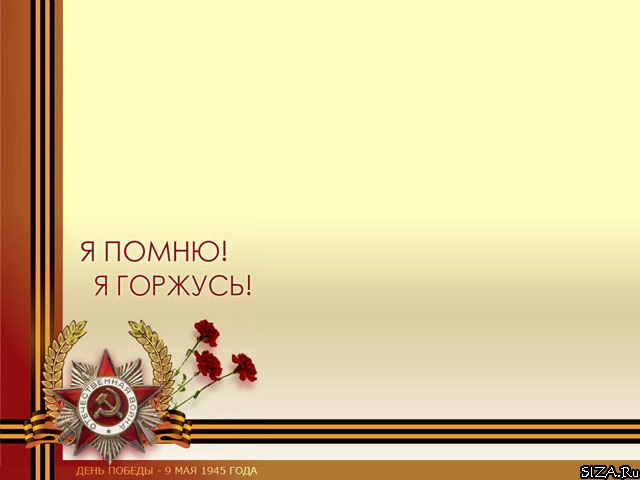 8 «А» класс
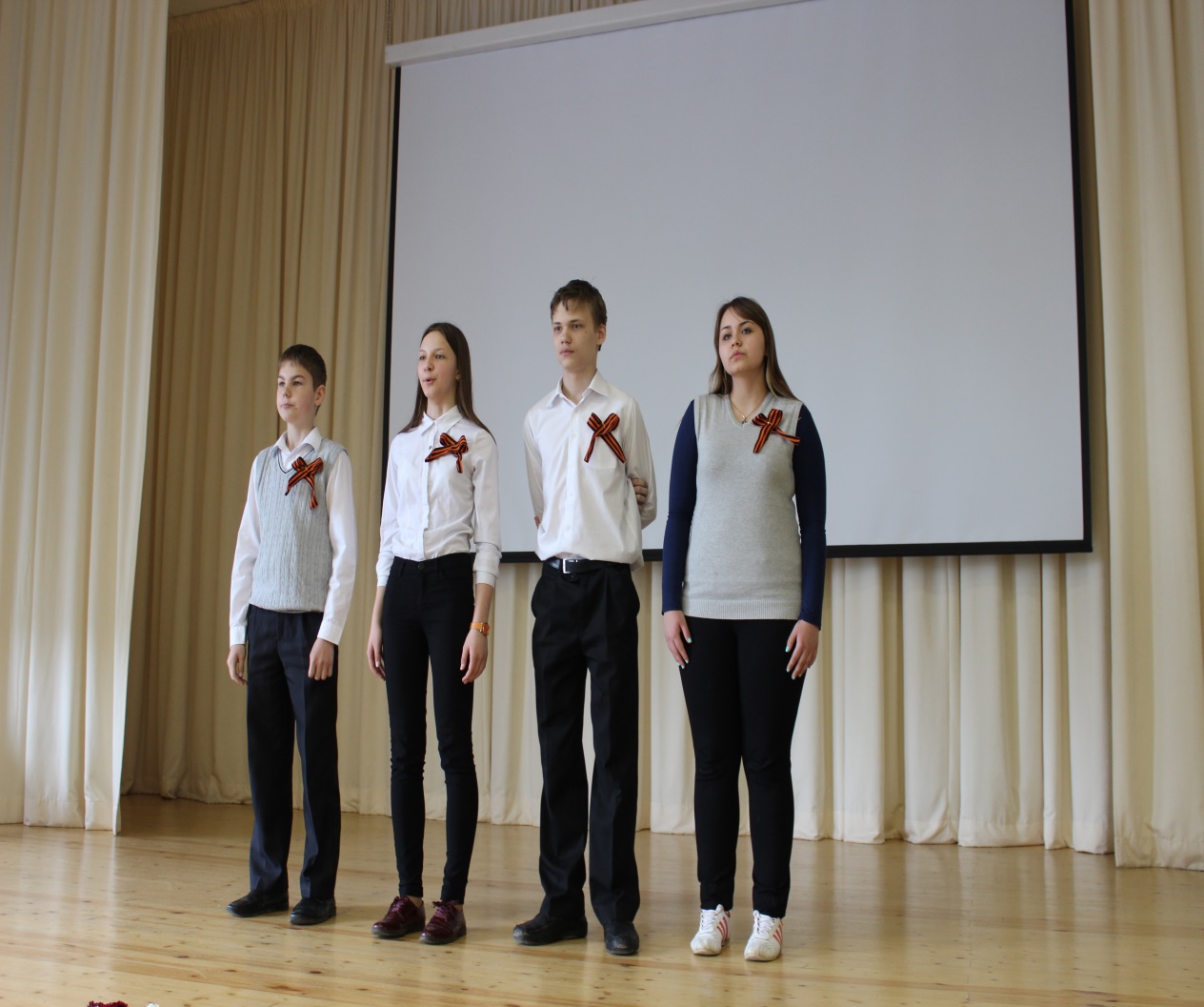 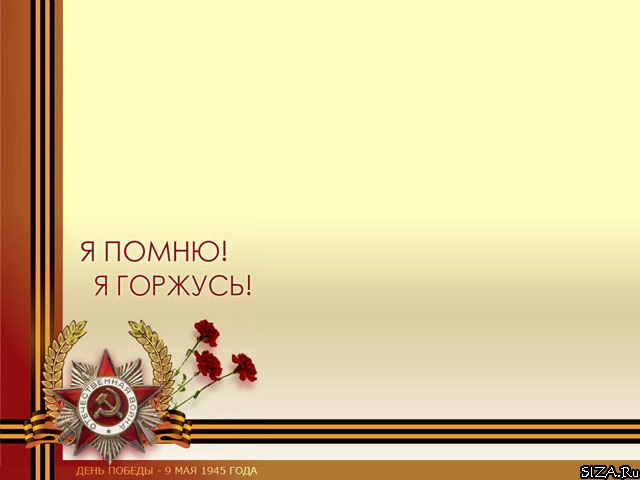 6 «А» класс
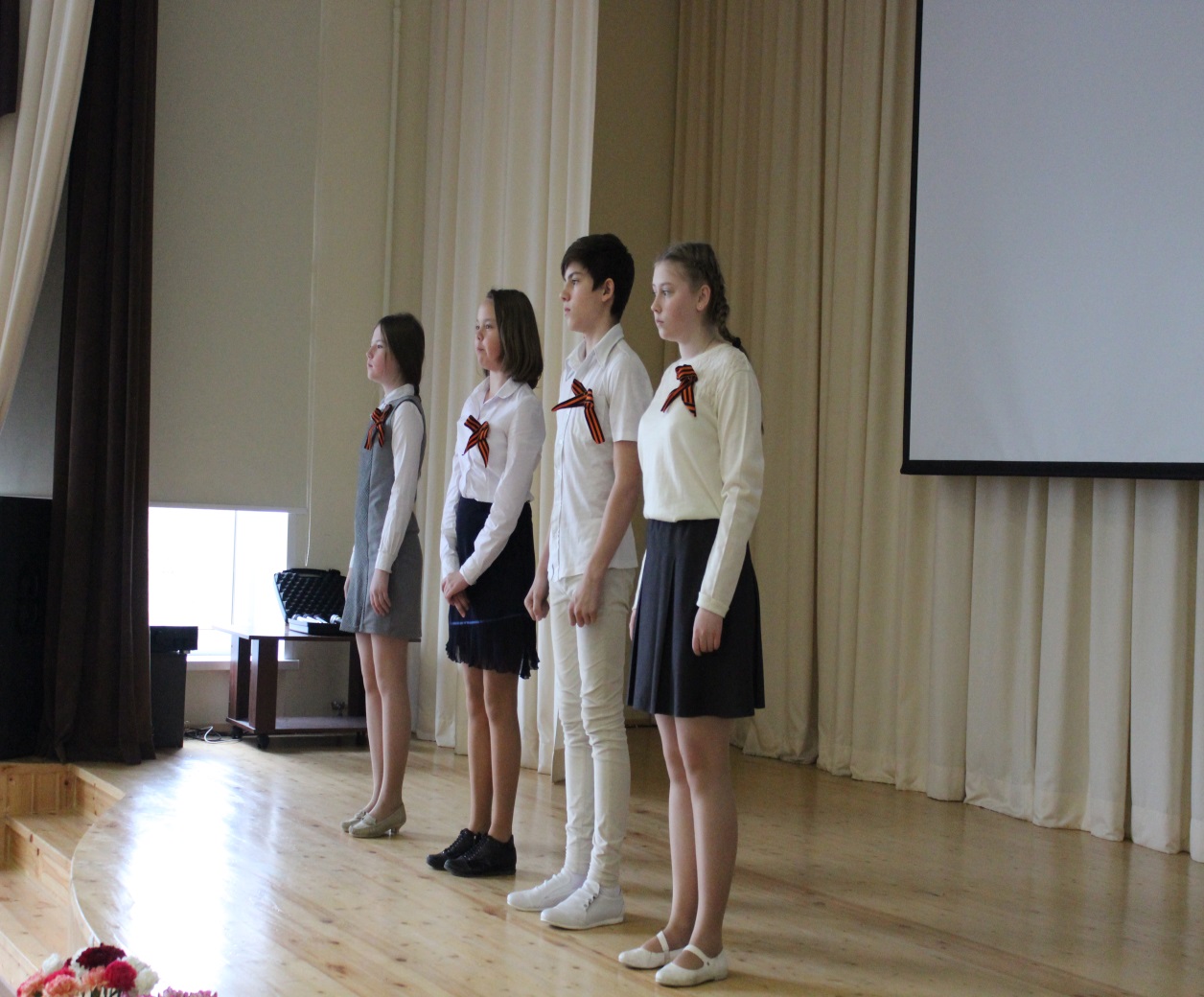 «От героев былых времен
Не осталось порой имён»
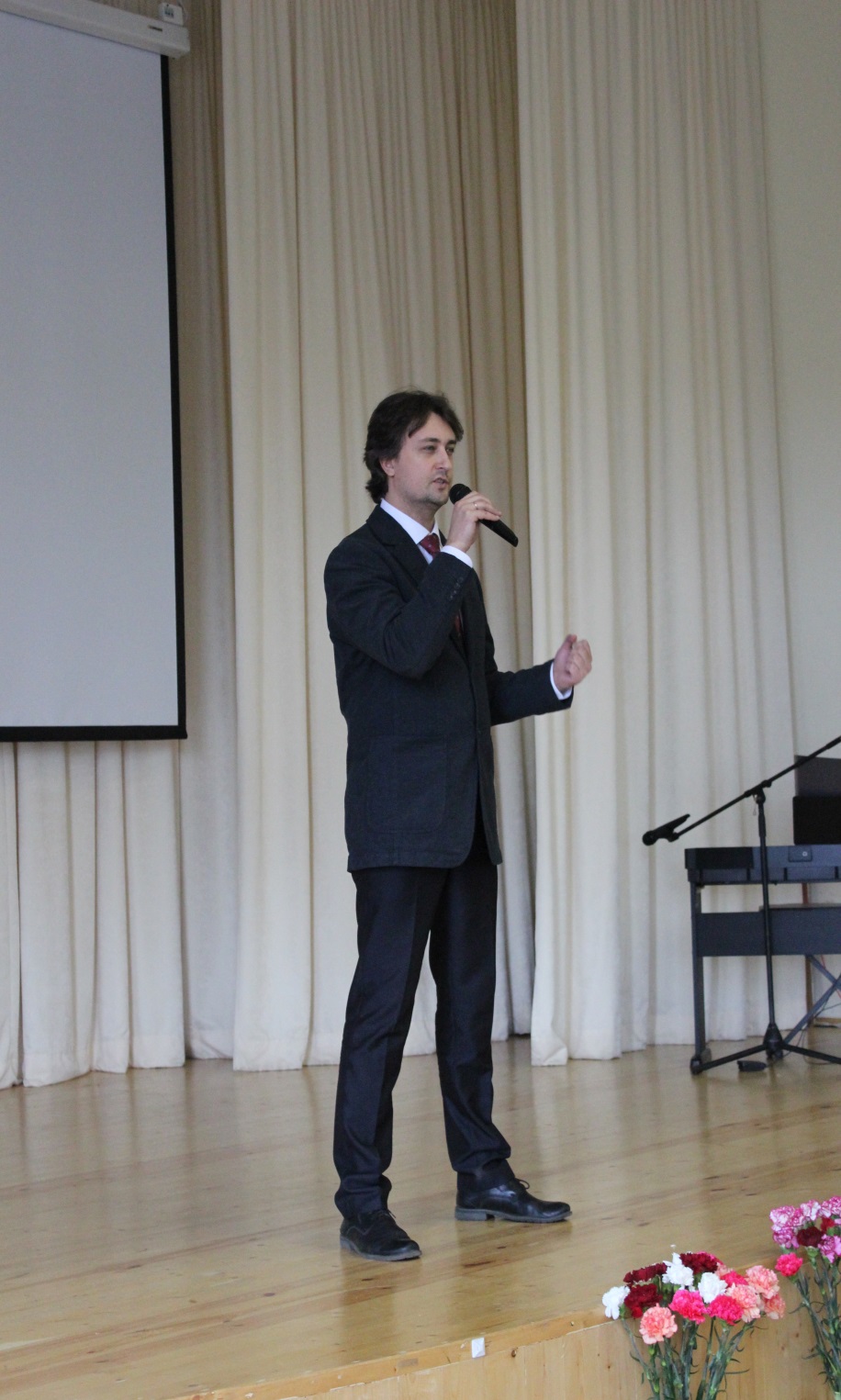 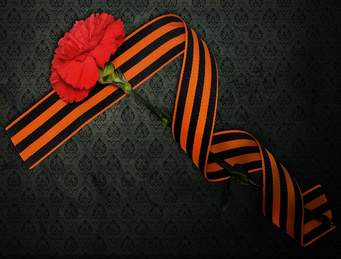 Исполняет: Евгений Лужецкий
Книга памятипосвящается 70-летию Великой Победы
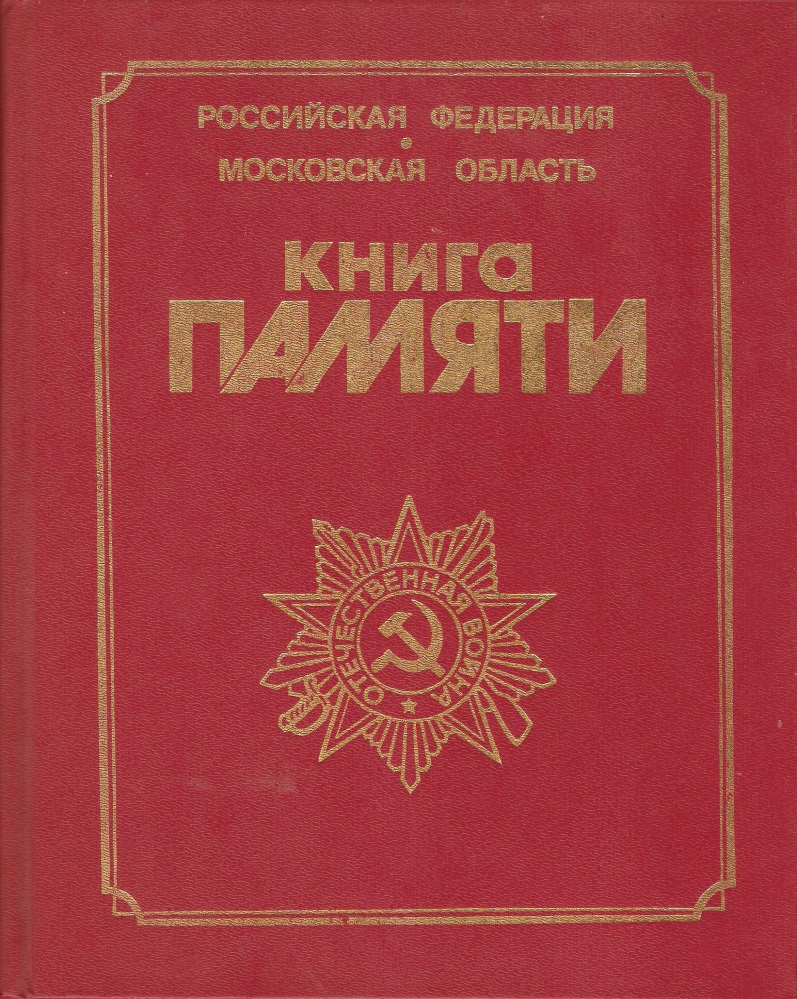 Составители: 
5б, 6 а, 8а,11а классы
«Гимназии № 17»
г.Мытищи
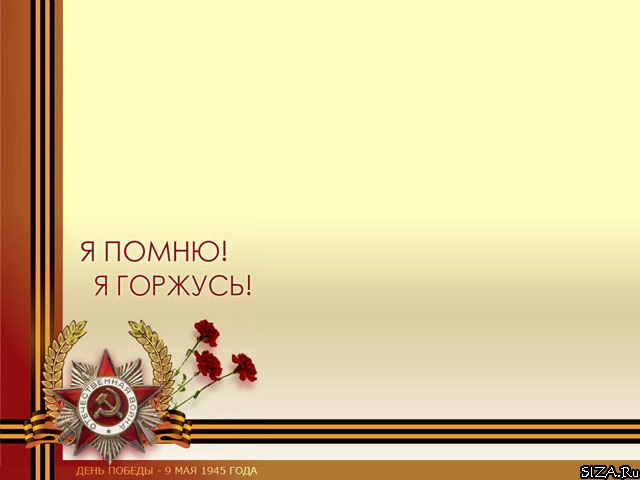 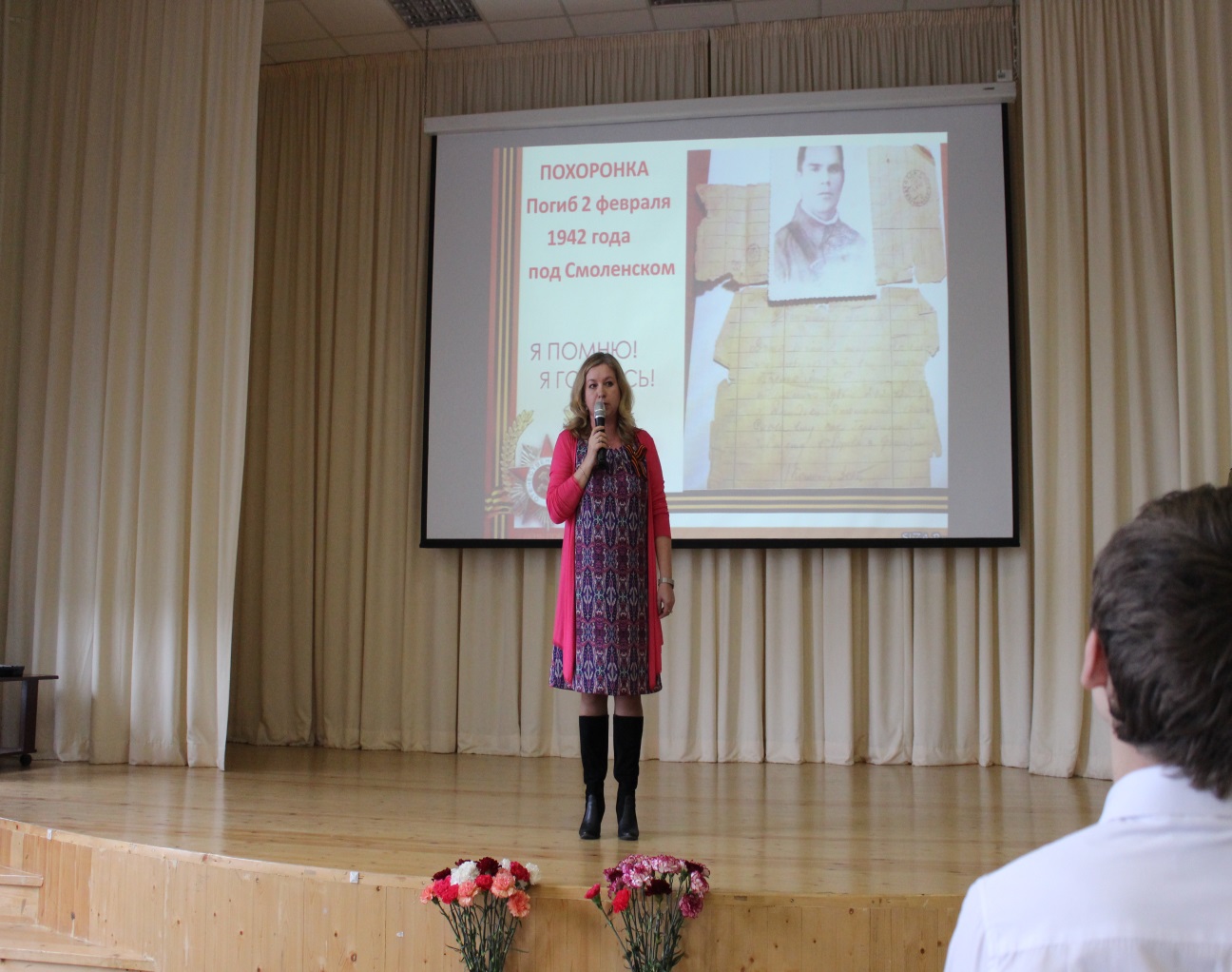 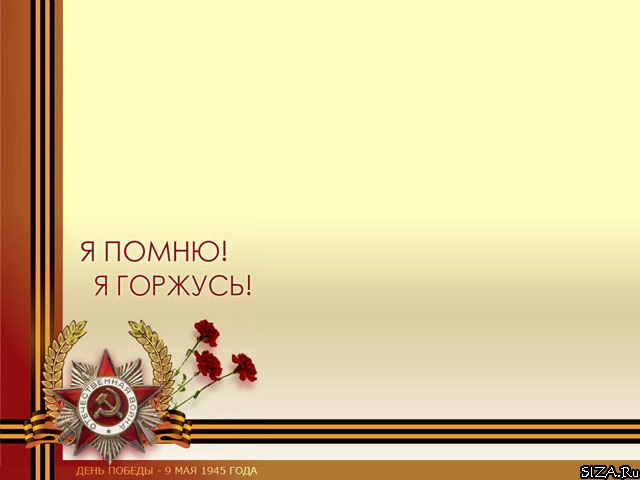 Эстафета памяти с символическим «Вечным огнем»
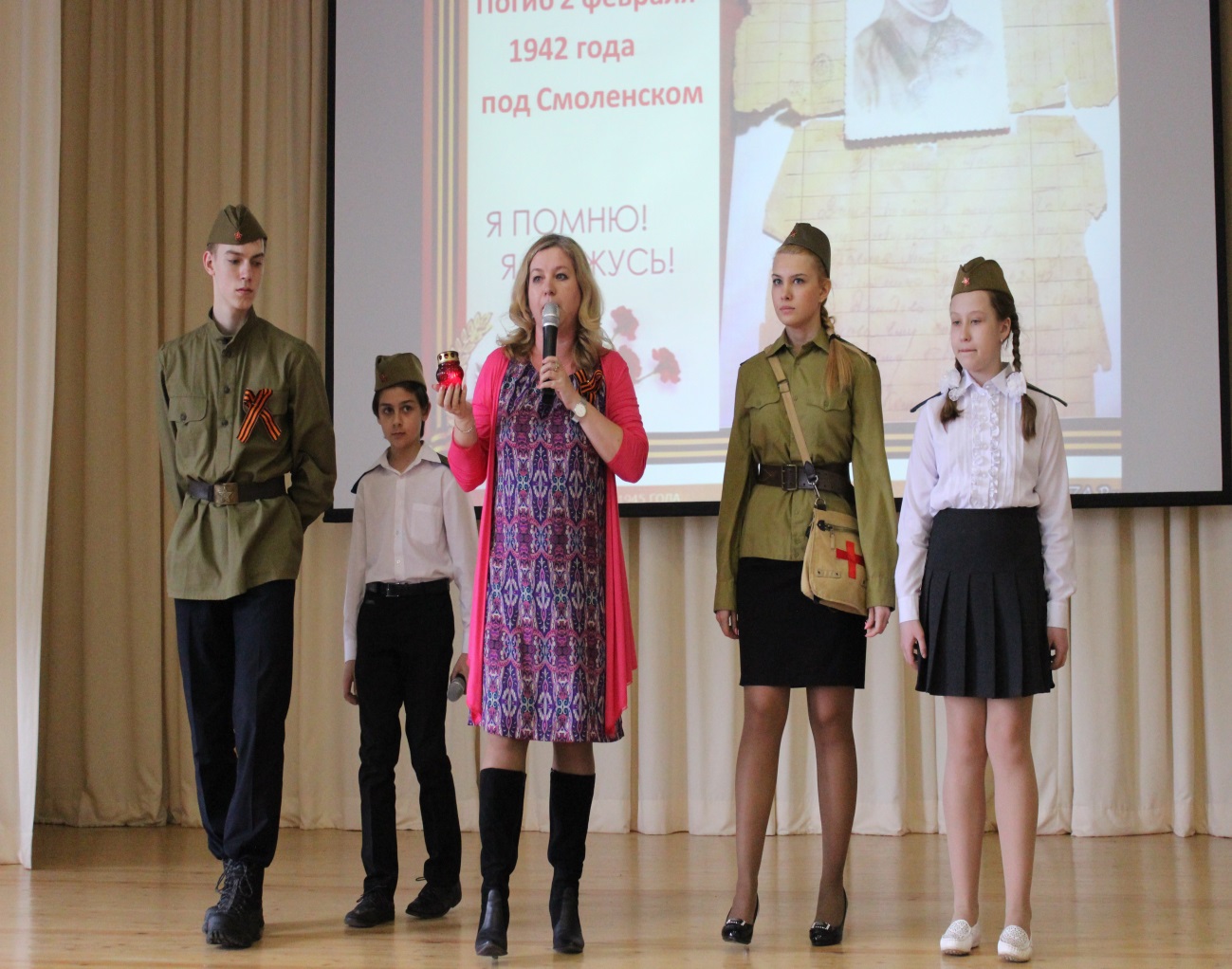 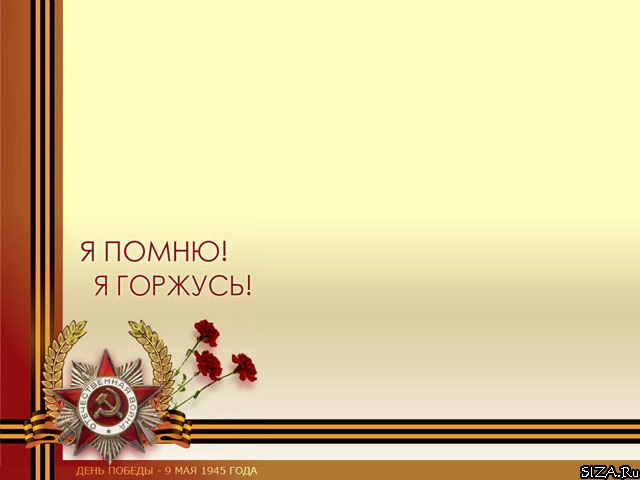 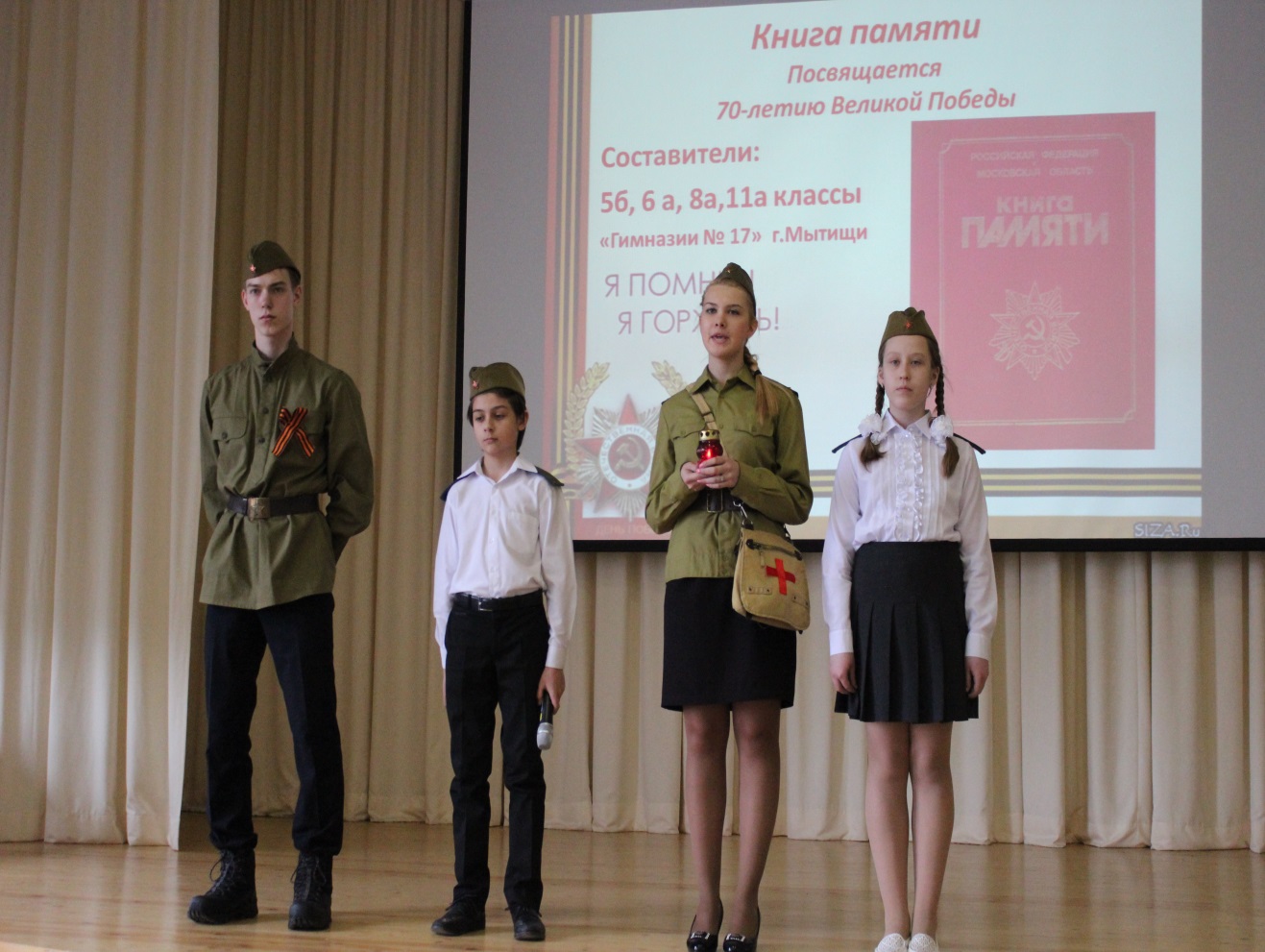 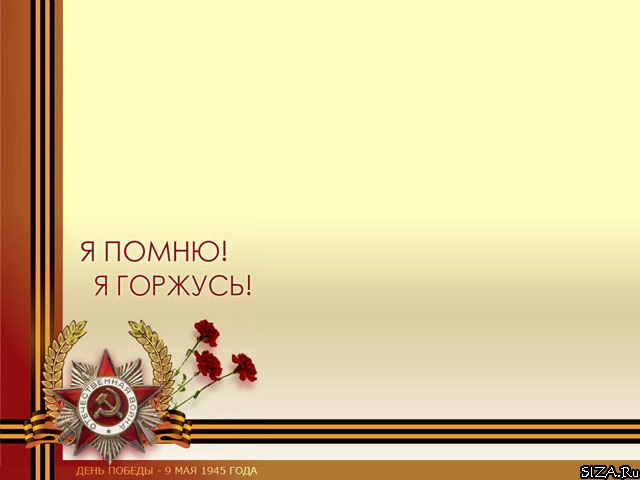 «Мой прадедушка – герой!
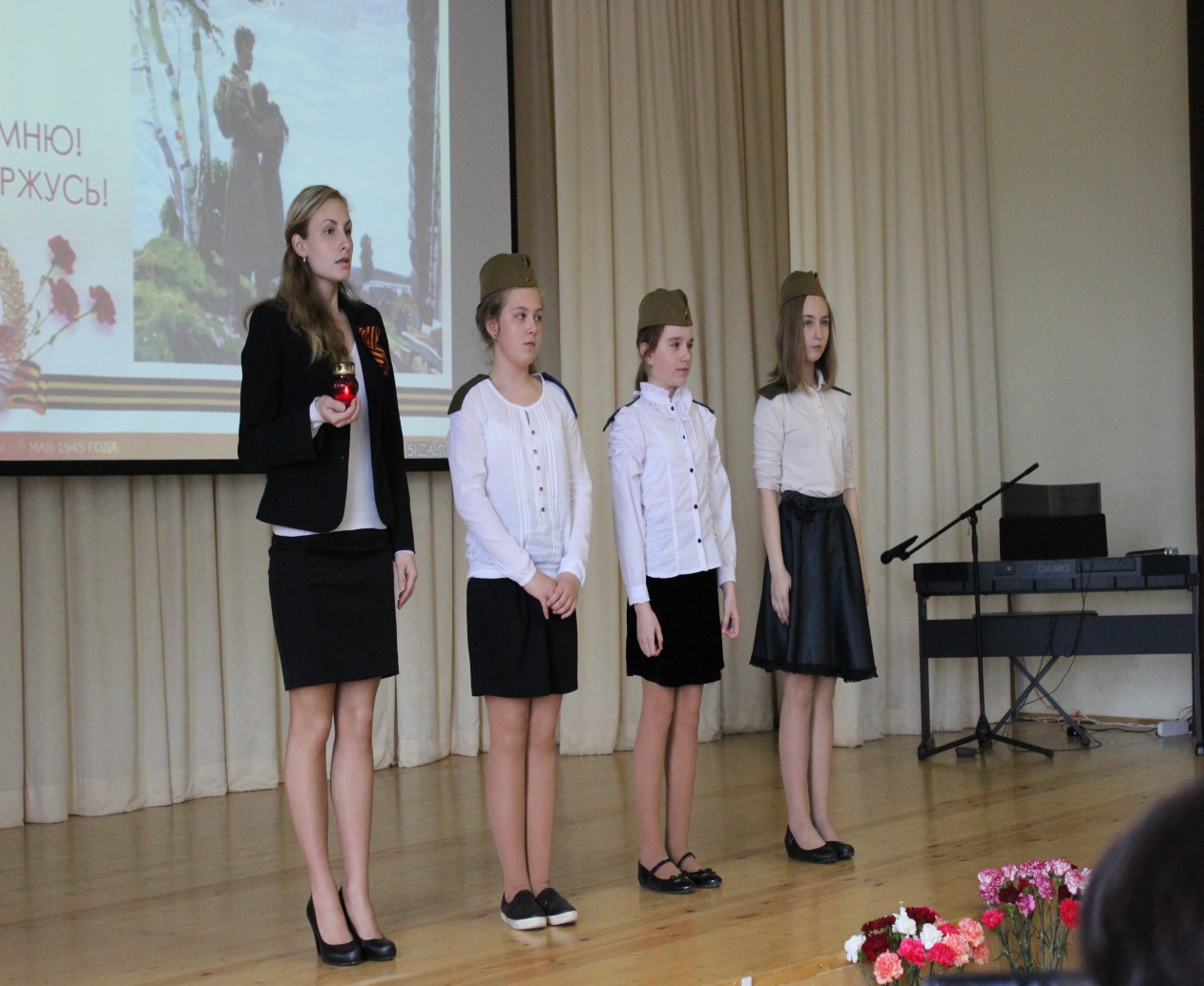 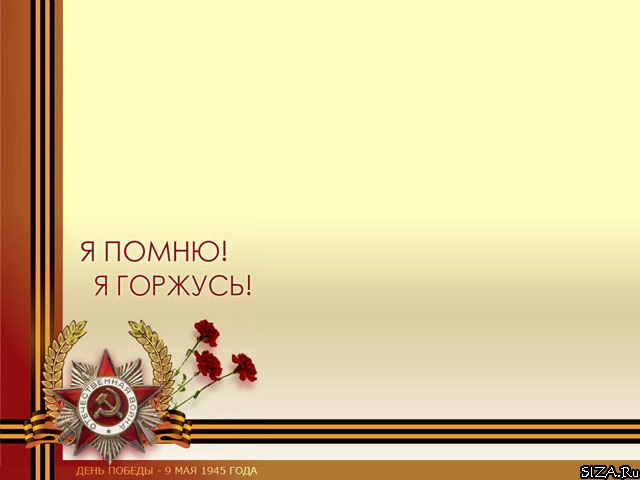 Исполняют «Севастопольский вальс»
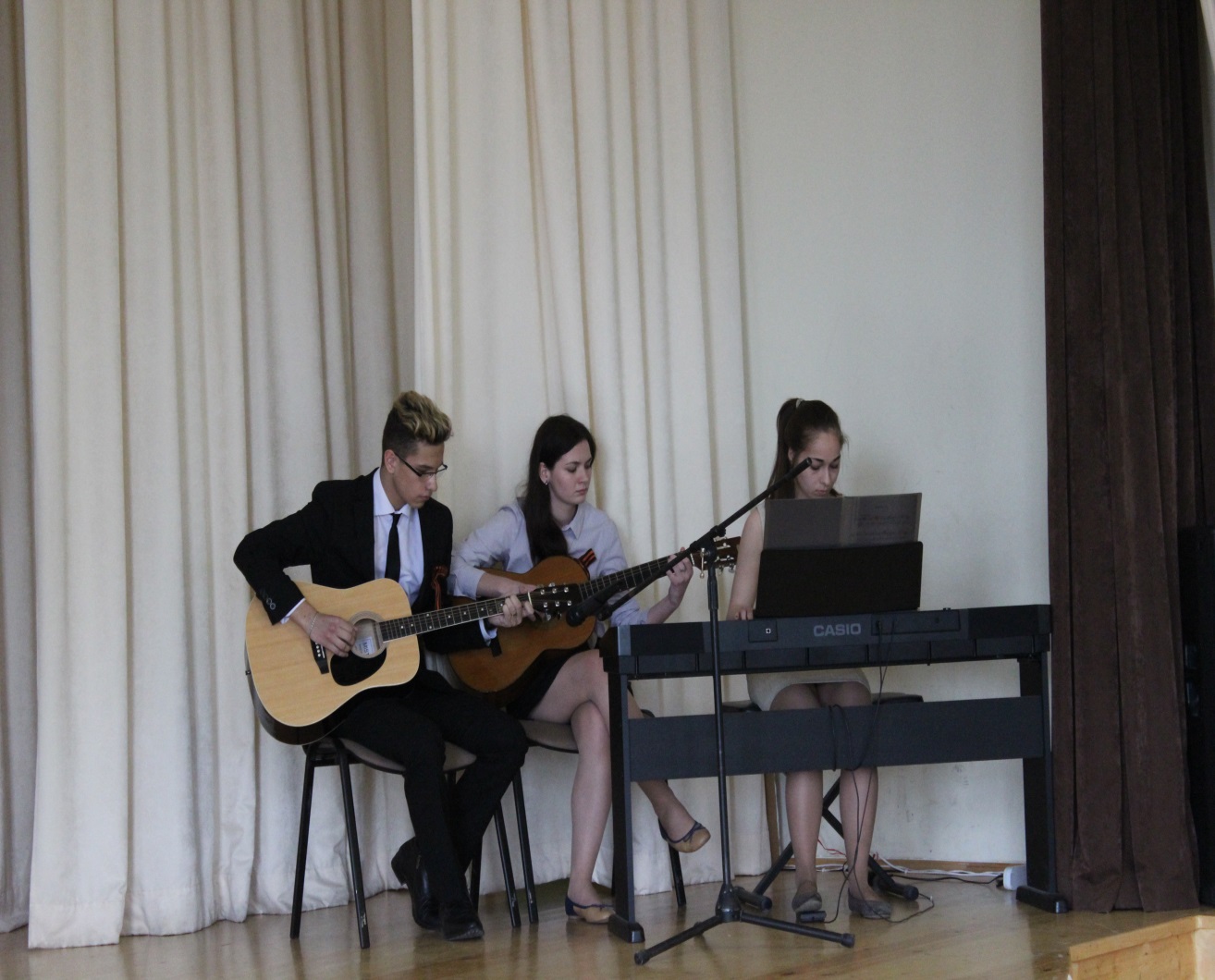 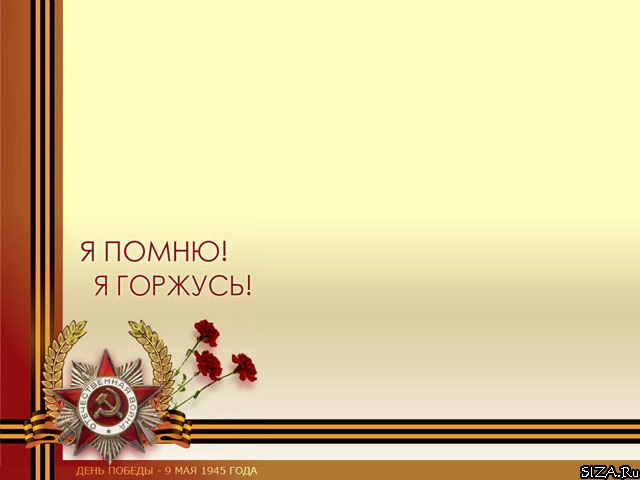 «Севастопольский вальс»
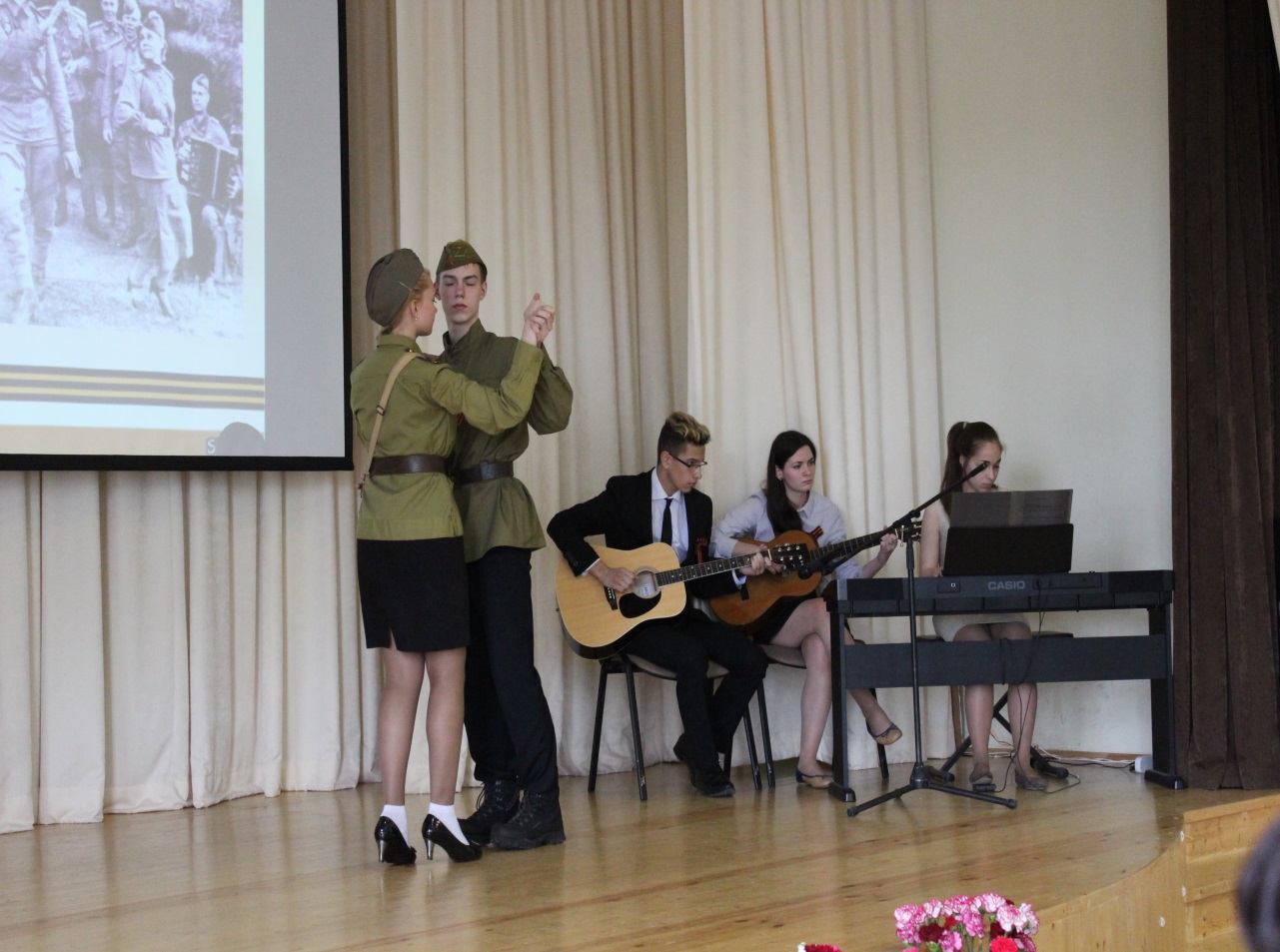 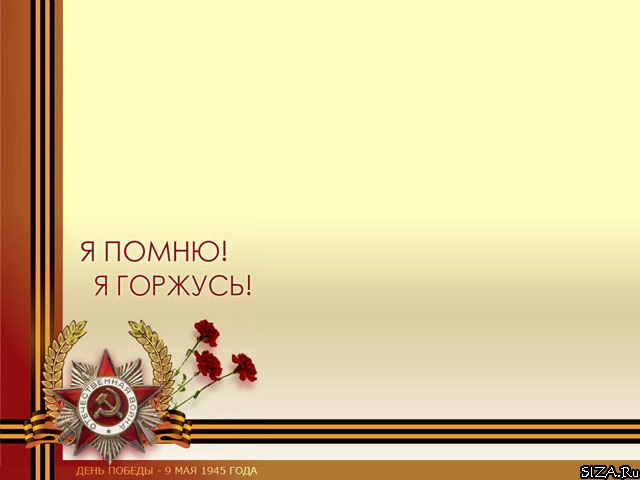 «Мой прадедушка – герой!»
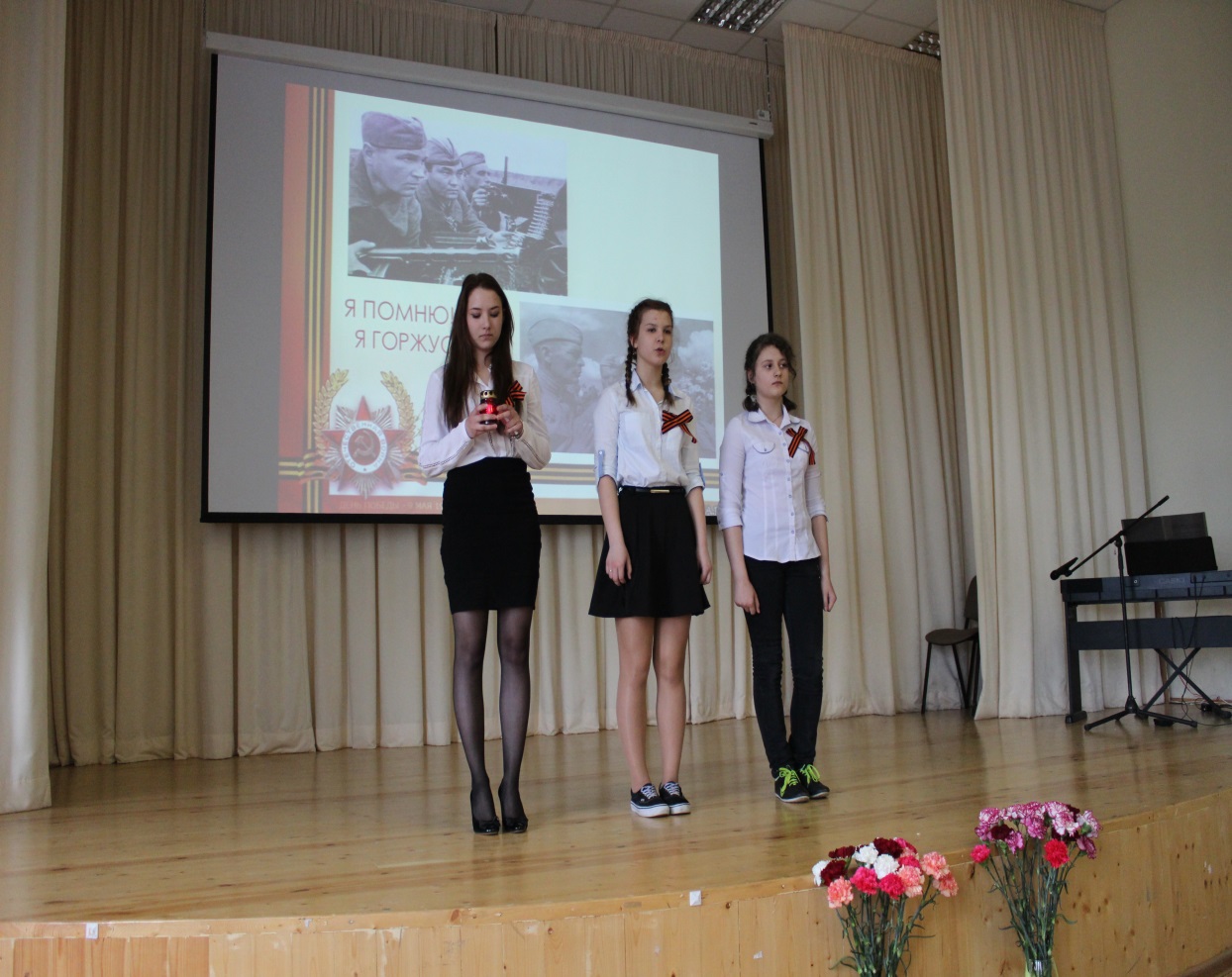 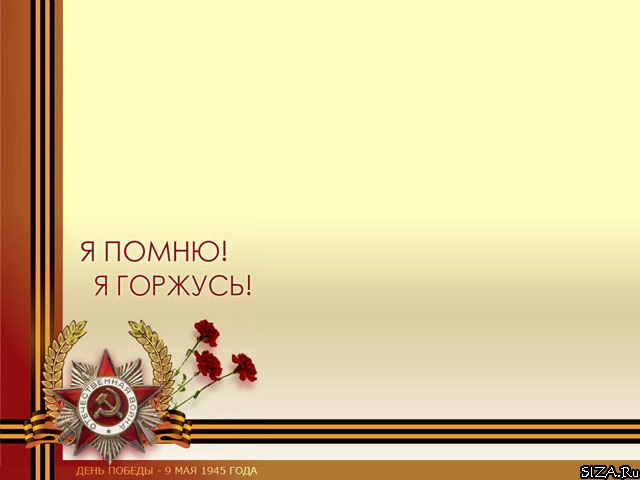 «Мой прадедушка- герой!»
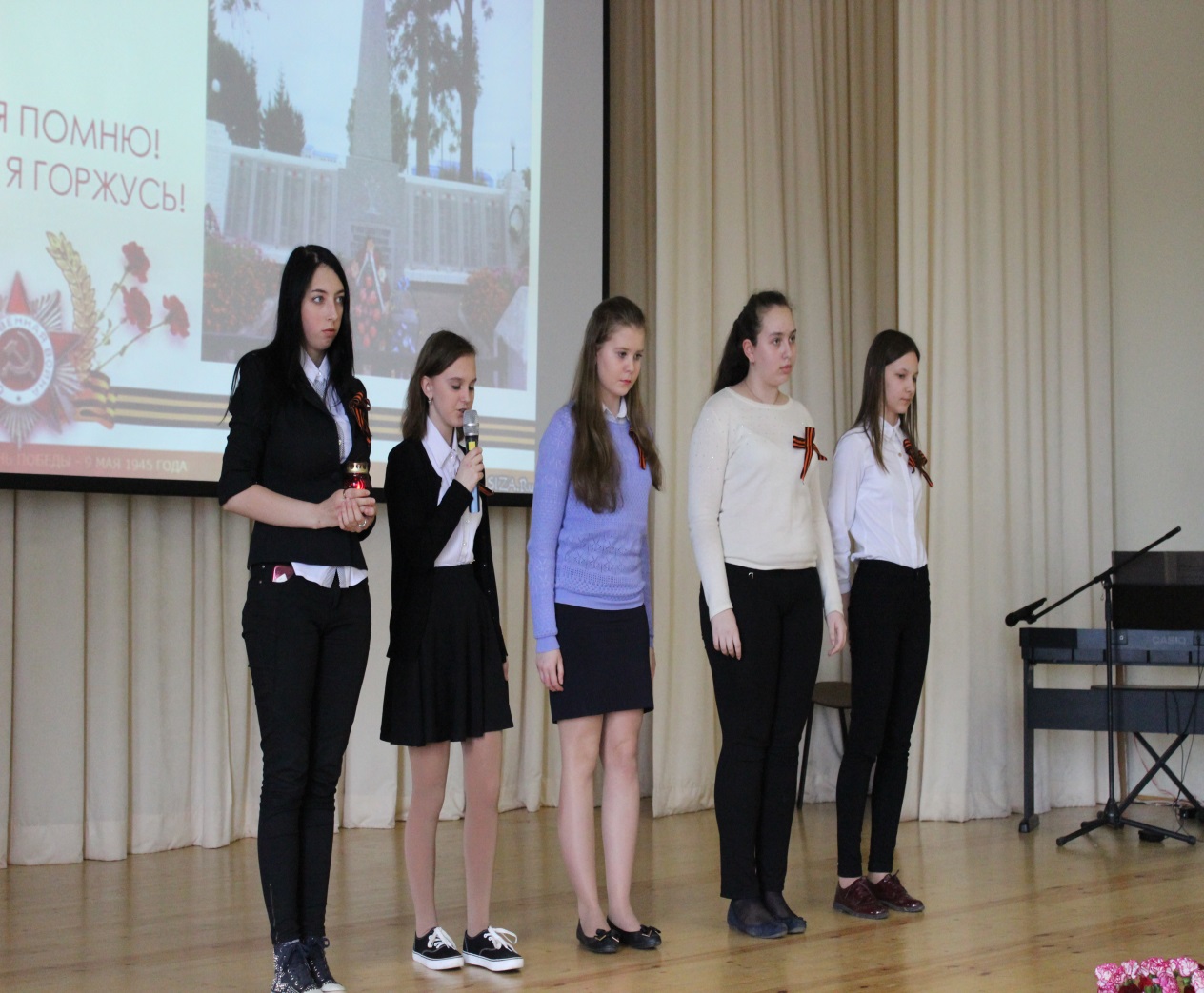 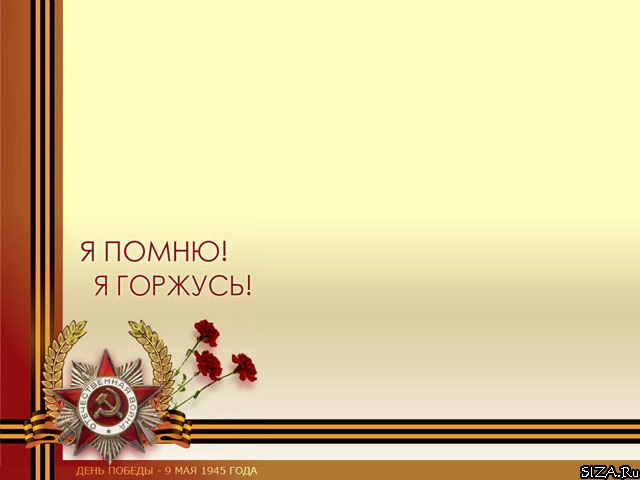 Ансамбль «Консонанс»5 «Б» класс
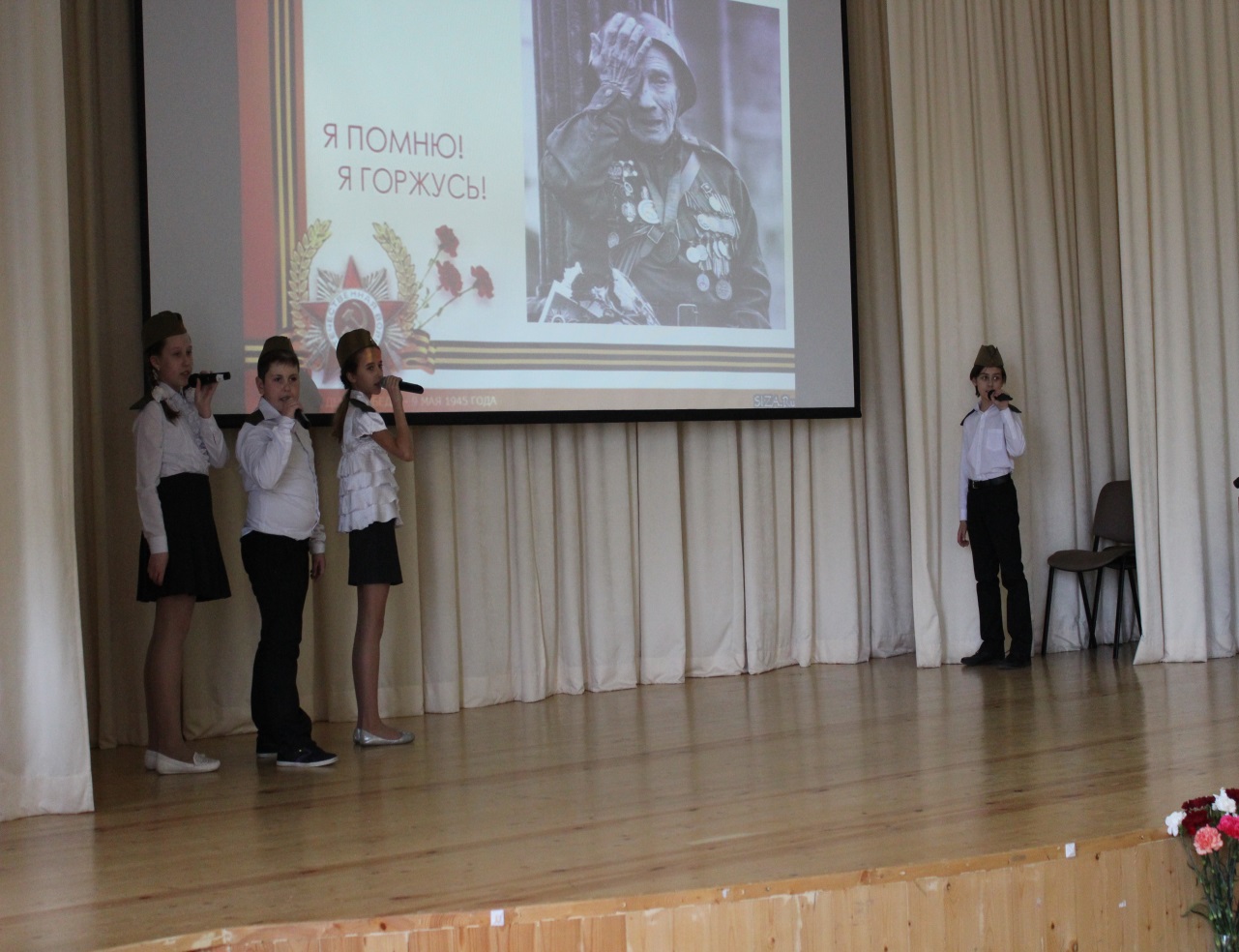 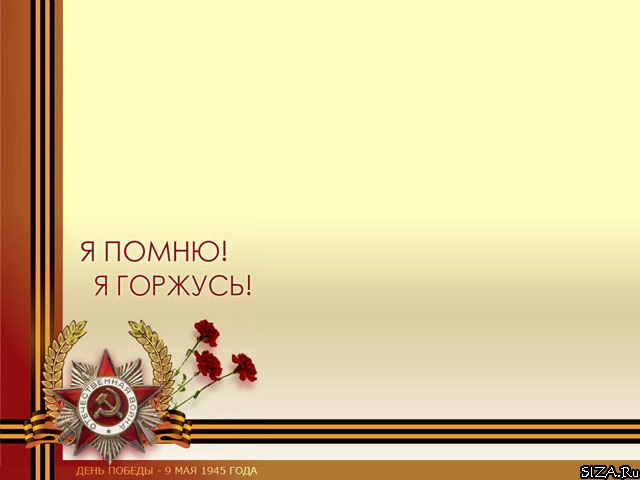 Песня посвящается прадедушкам
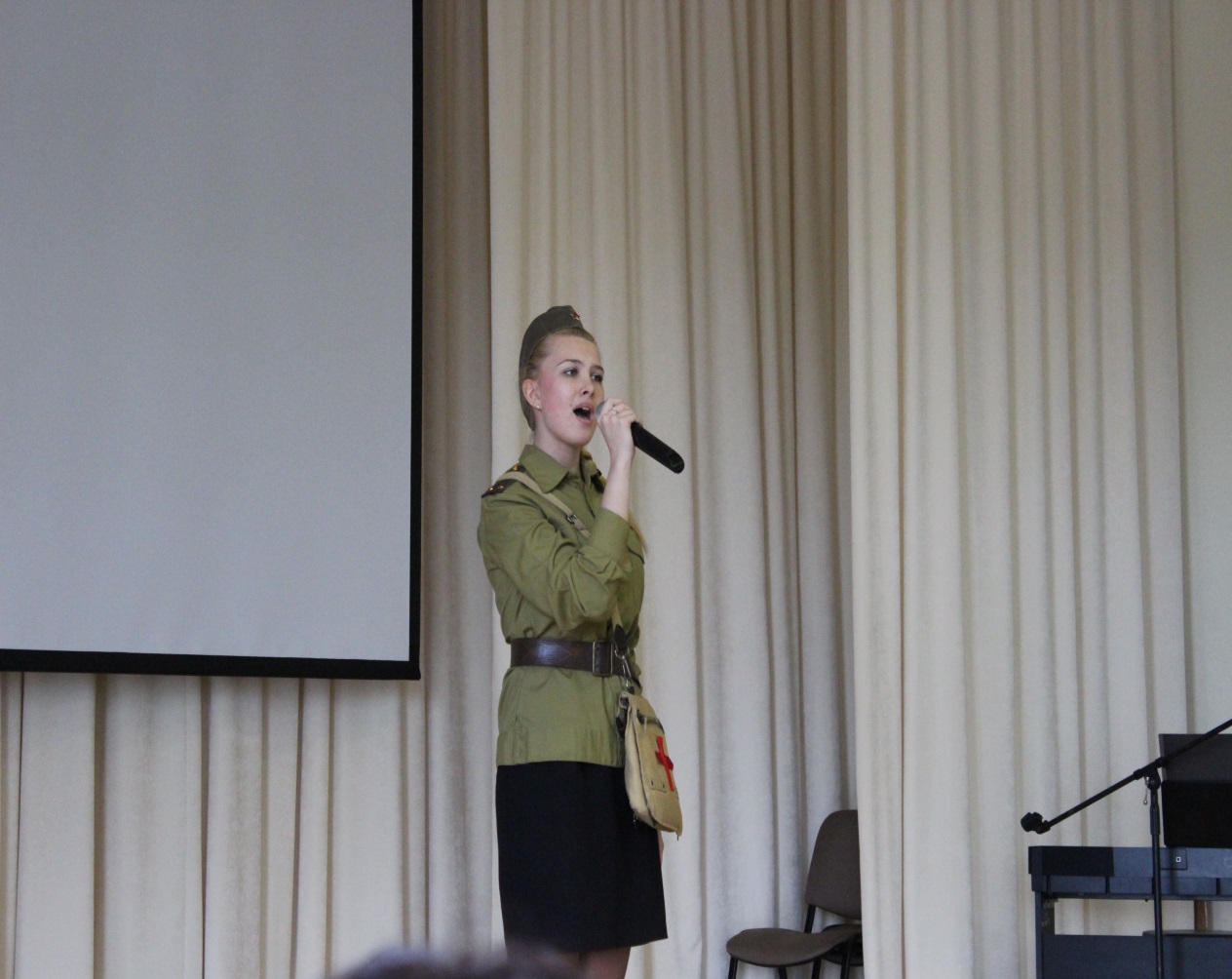 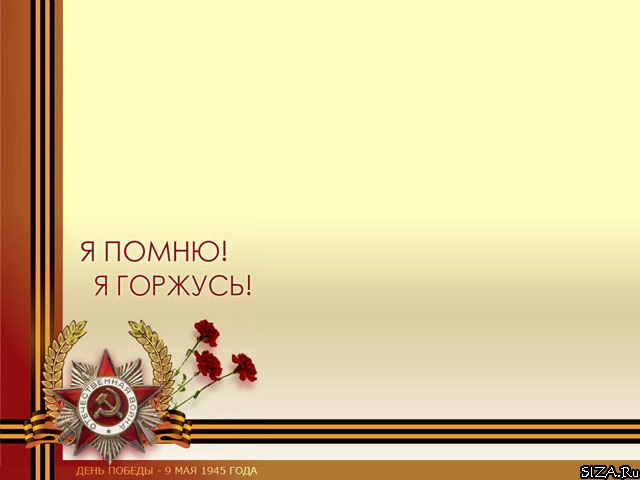 «Бессмертный полк»
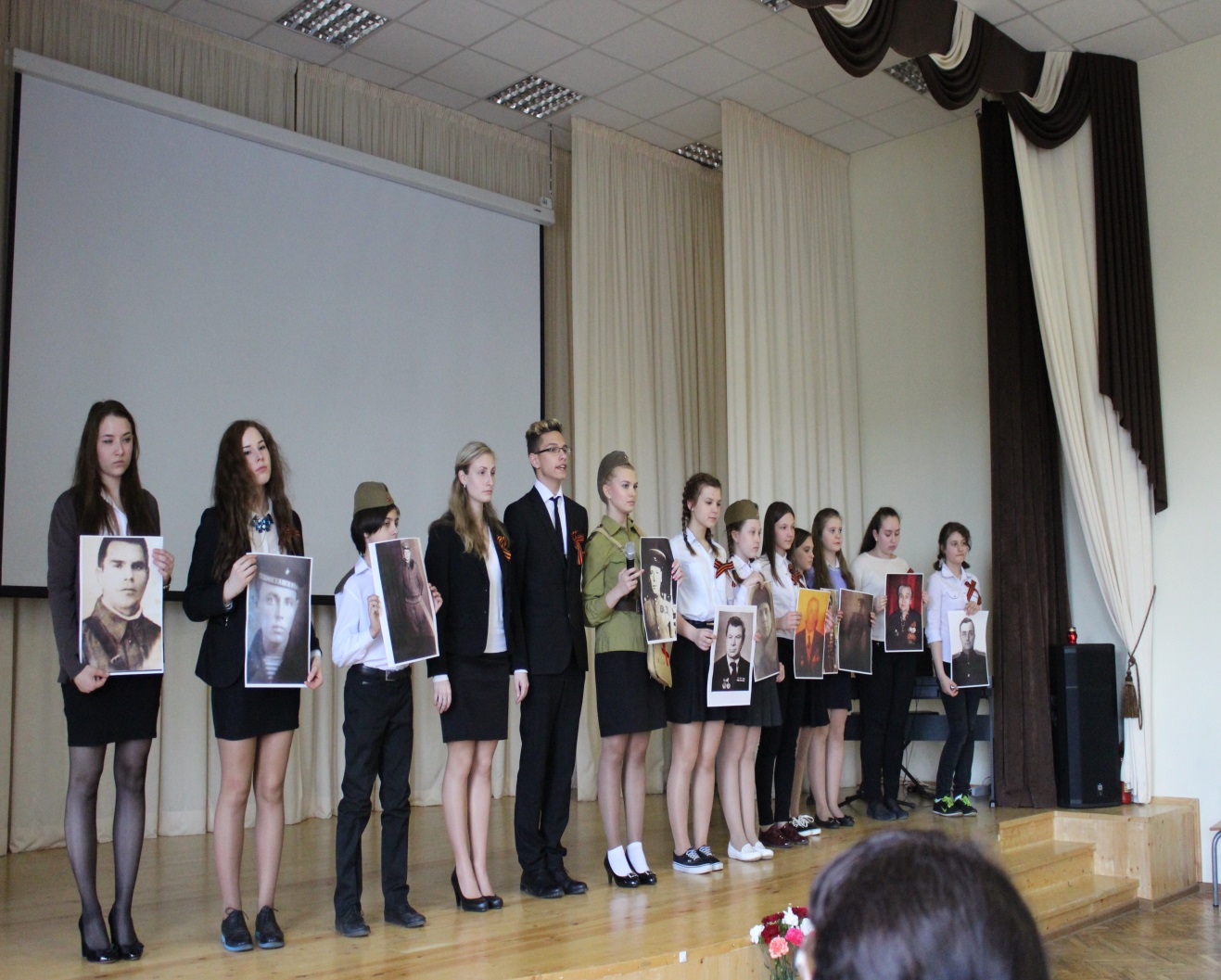 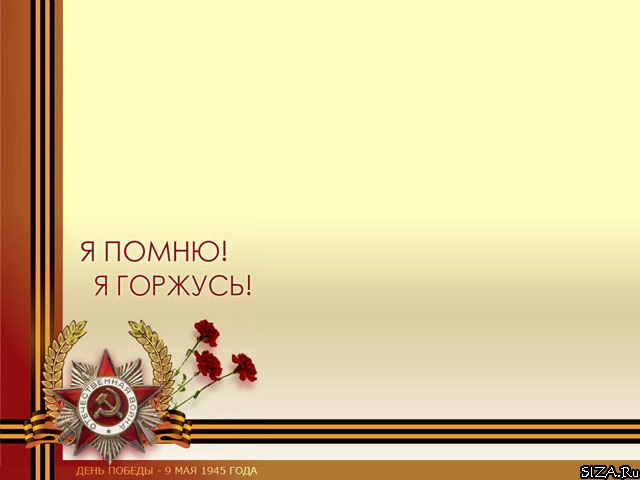 Воспоминания о войне
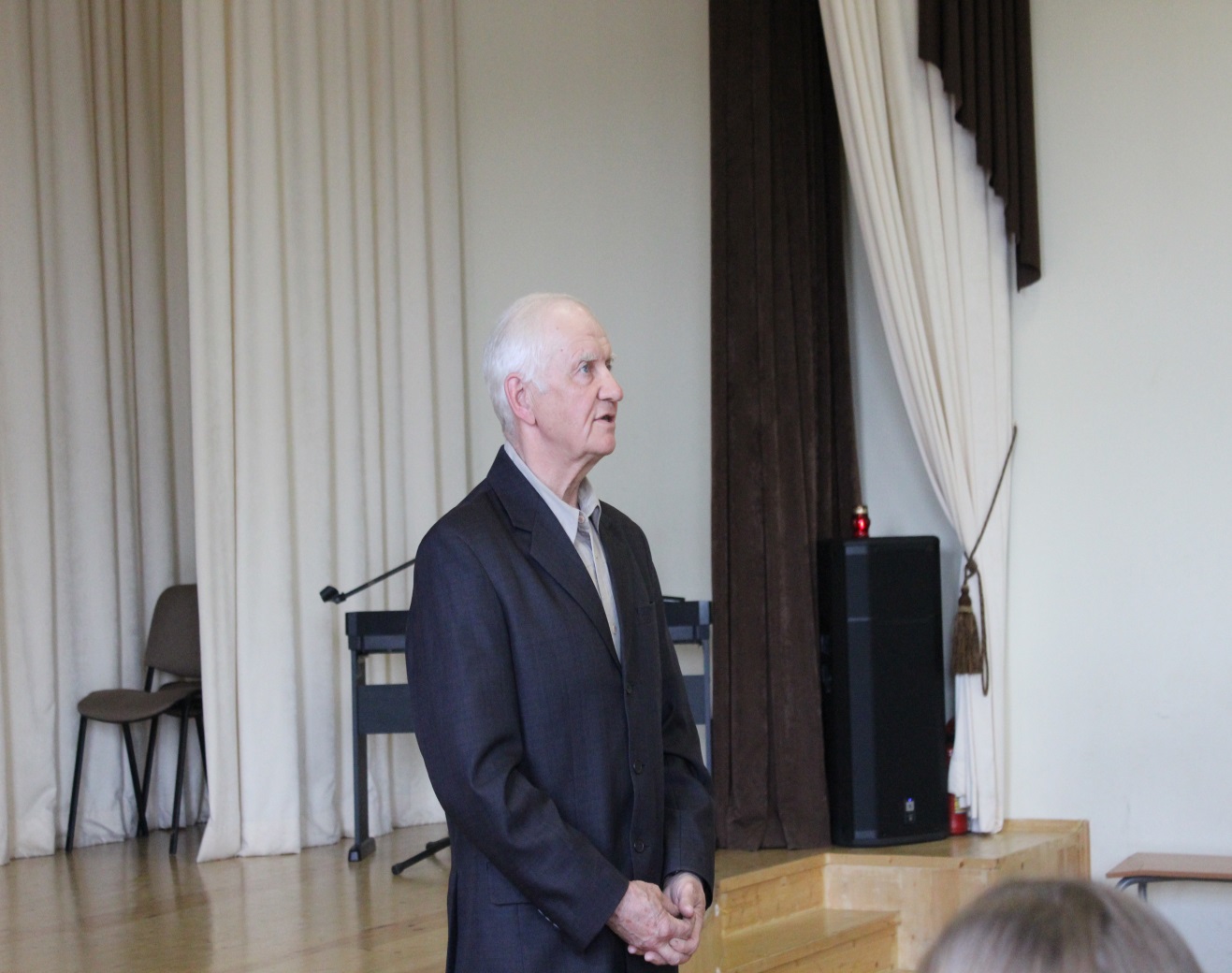 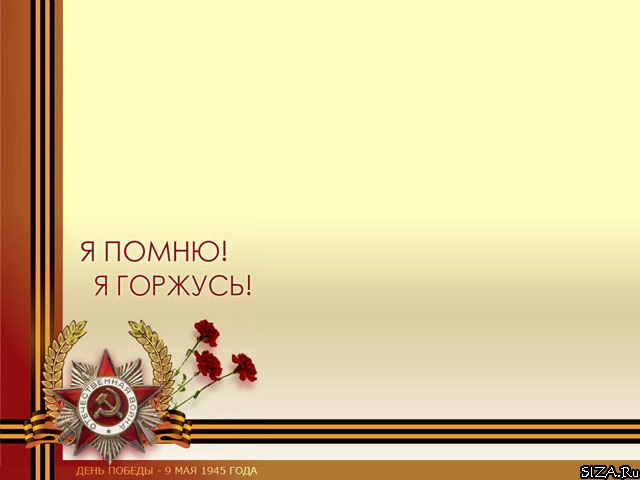 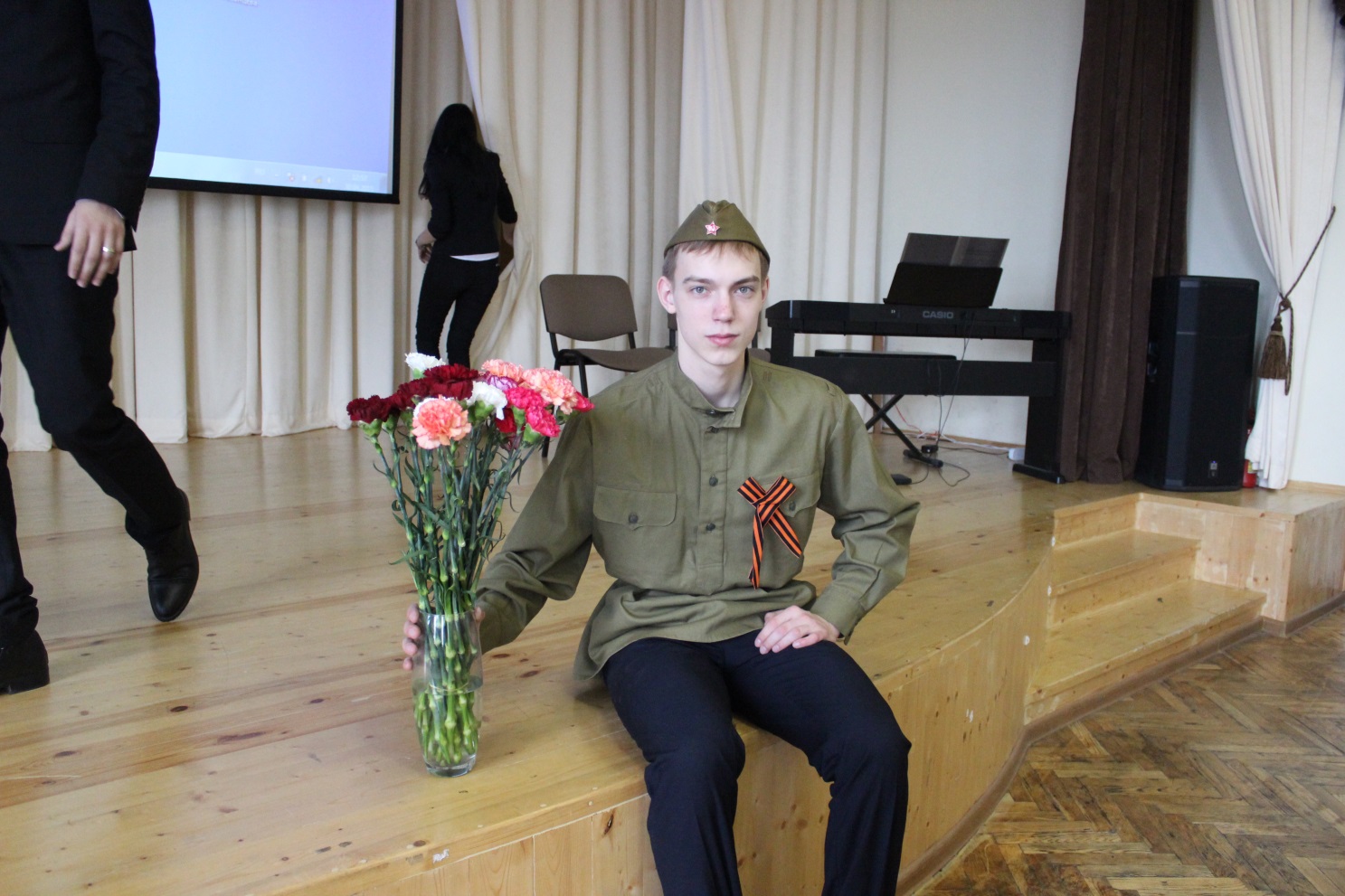 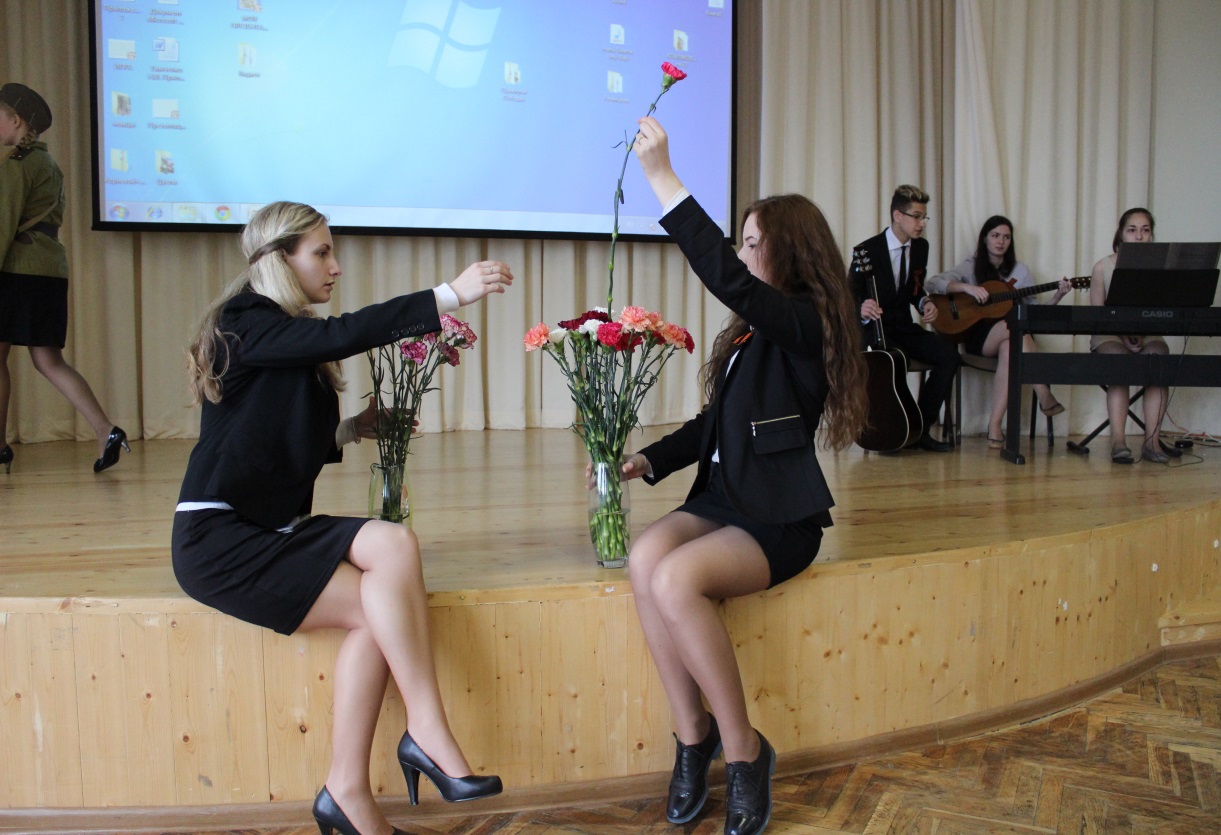 Гвоздики для возложения к Вечному огню
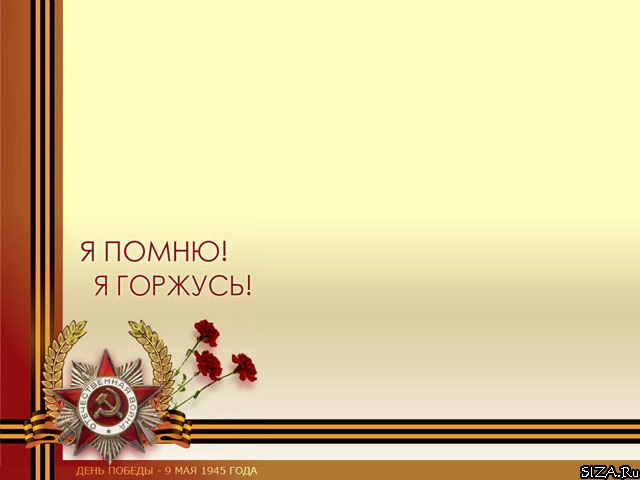 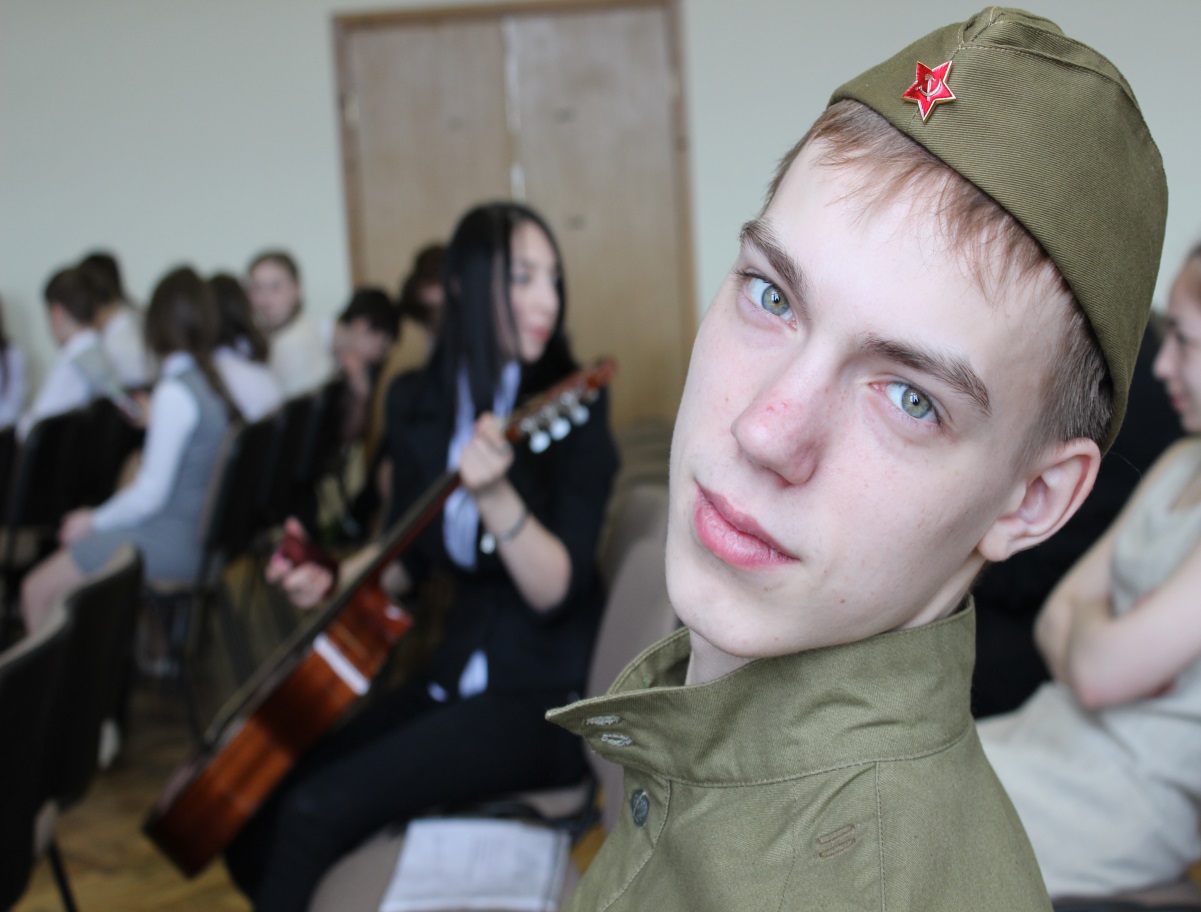